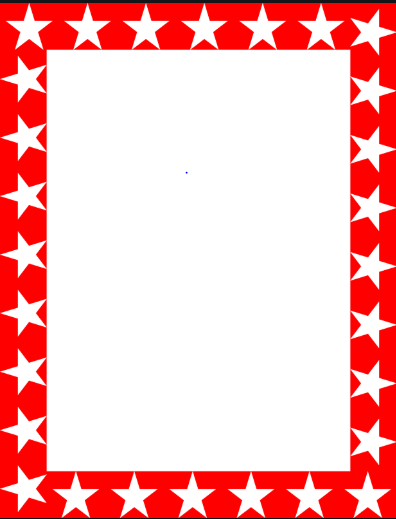 Wow Assembly:
Friday 6th January
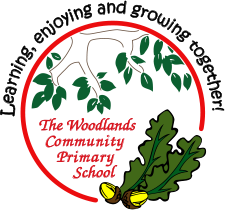 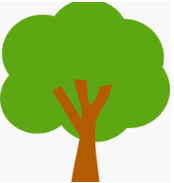 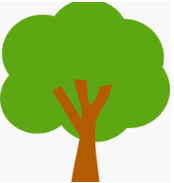 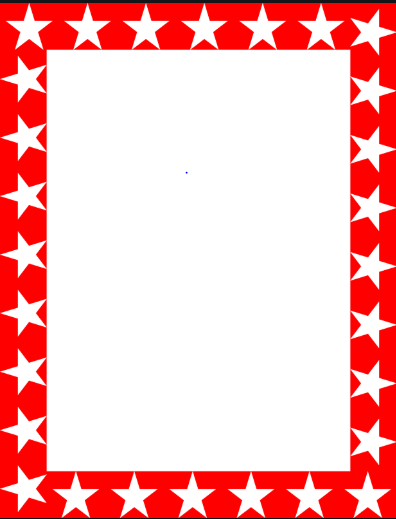 Weekly Team Points!
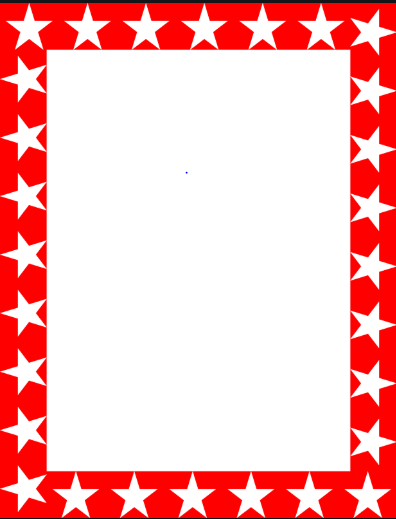 Scientists of the Week!
Birch – Austin
Elm – Brody
Willow – Tymon 
Spruce – Elizabeth 
Maple –
Redwood – Angel     
Chestnut –  Phoebe
Aspen- Abbie
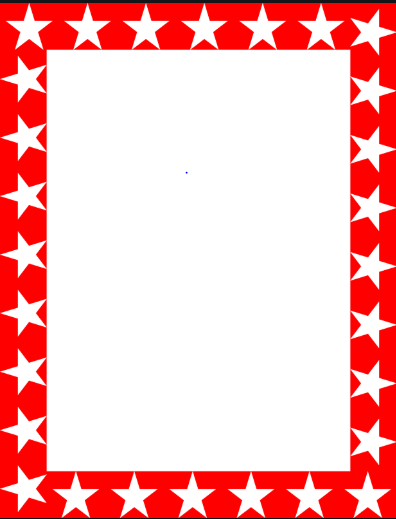 Green Cards!
Spruce – Tarron
Spruce – Lilly-Belle
Spruce – Nina
Spruce – Seb

Aspen-Charlie
Aspen-Anaya
Aspen-Isabella
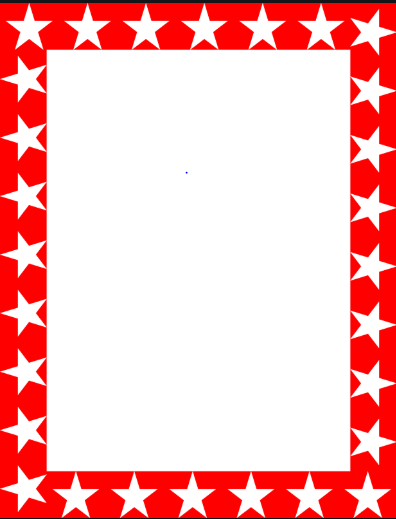 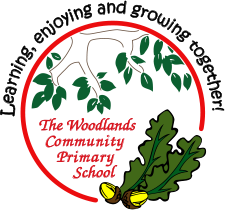 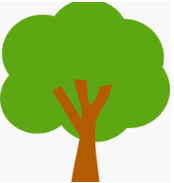 Ash
Jack K


Trying hard to listen to the sounds in his writing to write his news.


Mrs Laffan                                   6.1.2023
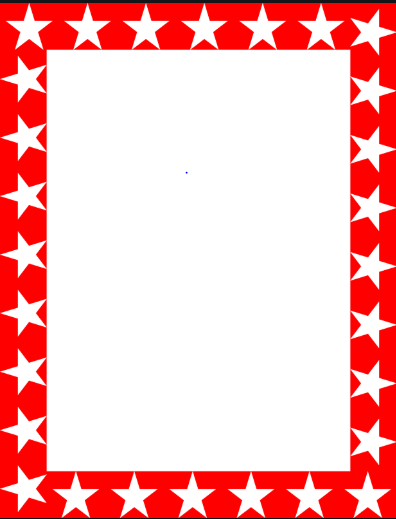 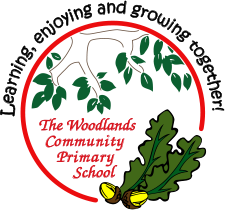 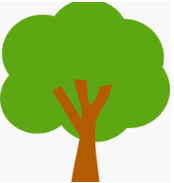 Elm
Alfie 

For returning to school with a positive attitude towards learning. Alfie is keen to complete challenges and is concentrating so well within all lessons, keep up this great work! 

Mr Grice                                    06.01.2023
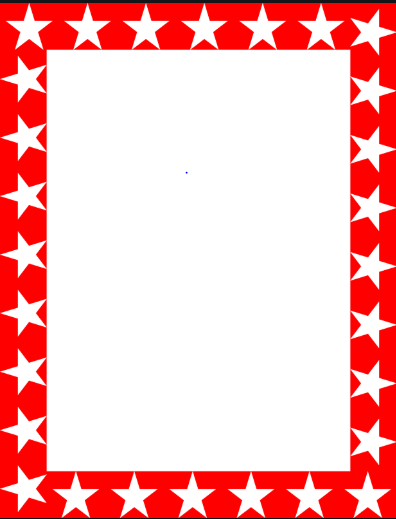 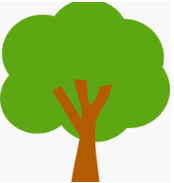 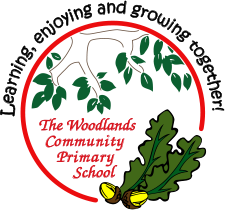 Birch
Thomas
Thomas has had a great attitude to learning this week. He has tried his best at everything we have done and we are very proud of him. Well done Thomas!

Miss Smart                                 06.01.2022
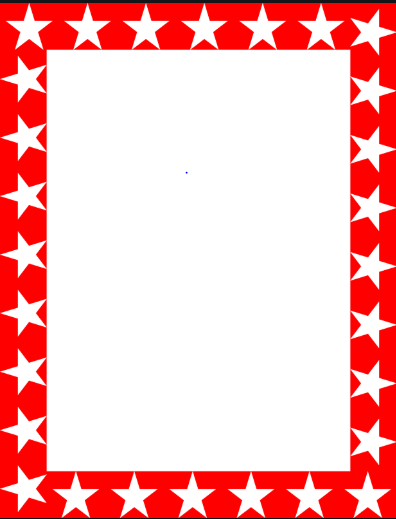 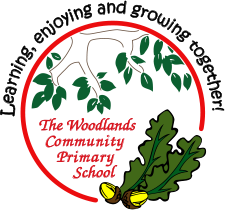 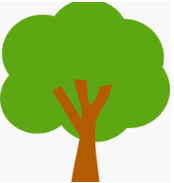 Pine
Florrie

Showing great understanding in Maths this week.

Well done Florrie!


Miss Bailey & Mrs Barley			06.01.2023
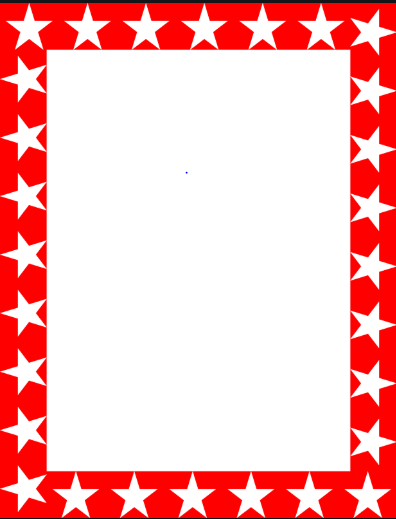 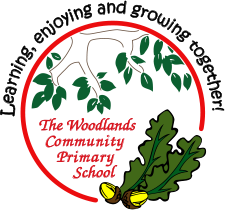 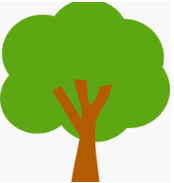 Maple
Lucy G

For having a positive attitude on her return to school. Lucy has been working extremely hard in all areas of the curriculum. Well done!

Miss Dawson                                  06.01.2023
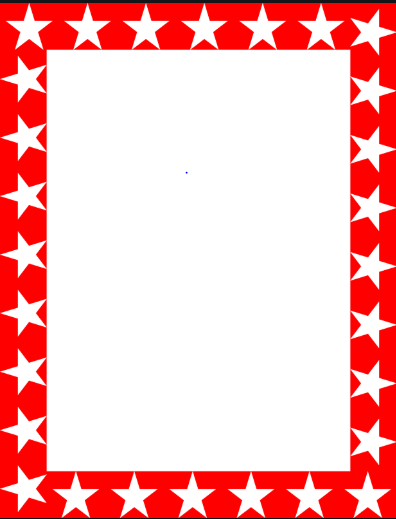 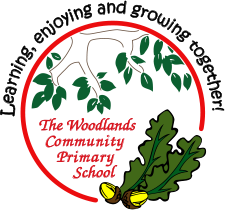 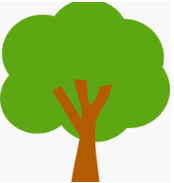 Willow

Evelyn

For always demonstrating a super attitude to her learning and looking for the next challenge.

Miss Shipley                                 		   06.01.2023
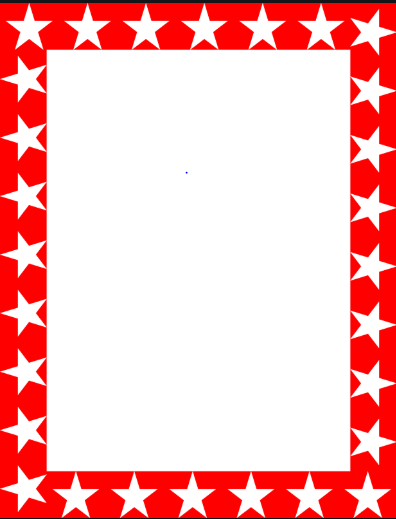 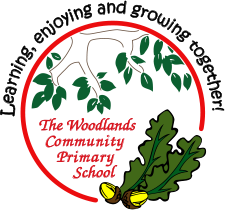 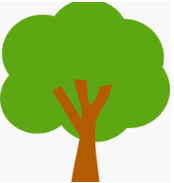 Spruce

Kyle

For amazing effort with his writing, working independently and striving to improve. Keep it up!


Mrs Read & Mrs Davies        6.1.23.
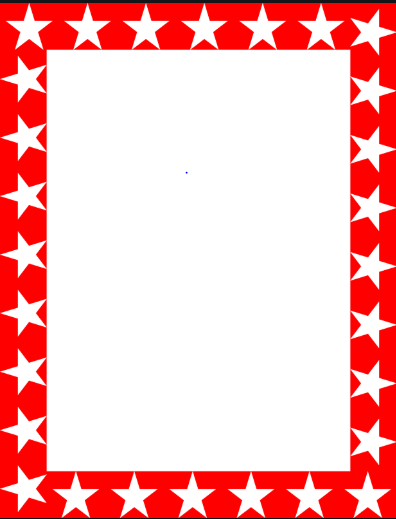 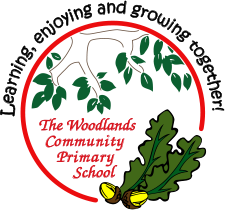 Chestnut

Cian 
Cian has impressed me with his improved handwriting since coming back to school. I can see a massive improvement with his letter formation and how clear it appears compared to the previous term. This is because of Cian ‘s desire to always try to improve areas of his learning he knows can be improved. 

Mr Tennuci                                  6.1.23
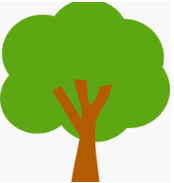 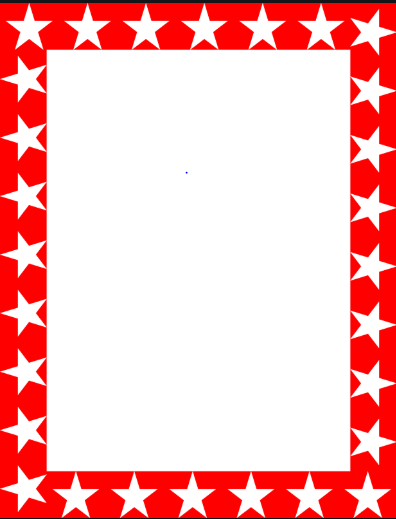 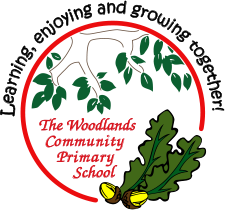 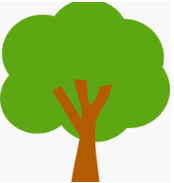 Aspen


Charlie S 

For always having such a positive attitude towards his learning and helping others with their learning.
  
Miss Bennett and Miss Volante 07.12.22
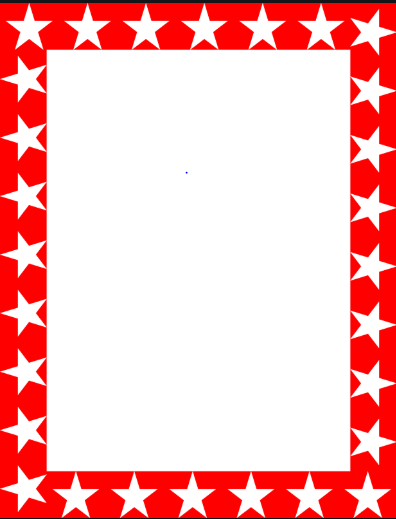 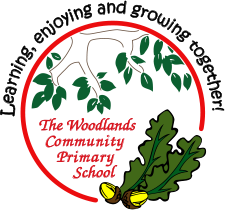 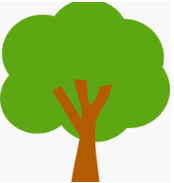 Redwood

Lily
For being so helpful and always trying her best even when things are difficult. 


Mrs Gill & Miss Bennett              06.01.2023